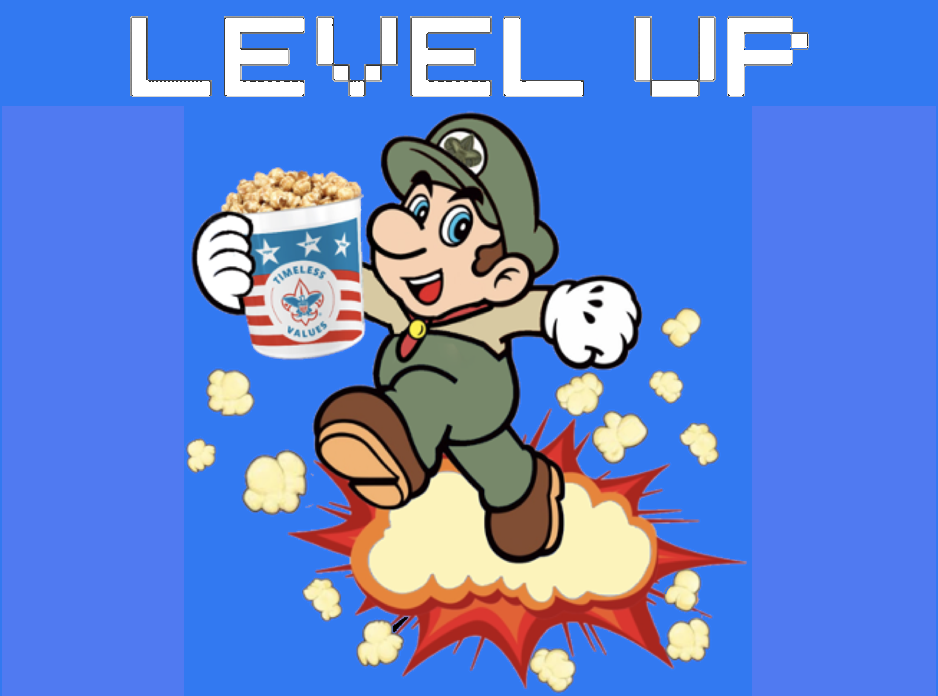 2021 New Kernel Training
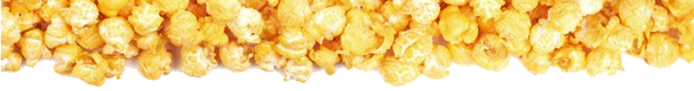 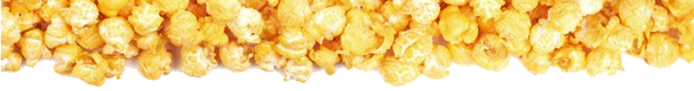 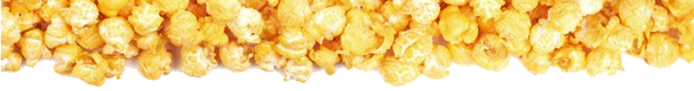 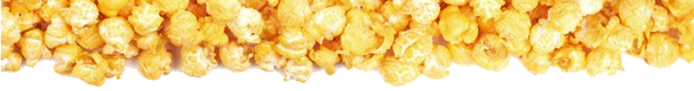 Welcome
Andrea Franklin
Volunteer Council Kernel
councilpopcornkernel@gmail.com

  Chelsey Luster
Council Popcorn Staffer
Chelsey.Luster@scouting.org

popcorn@alamoareabsa.org
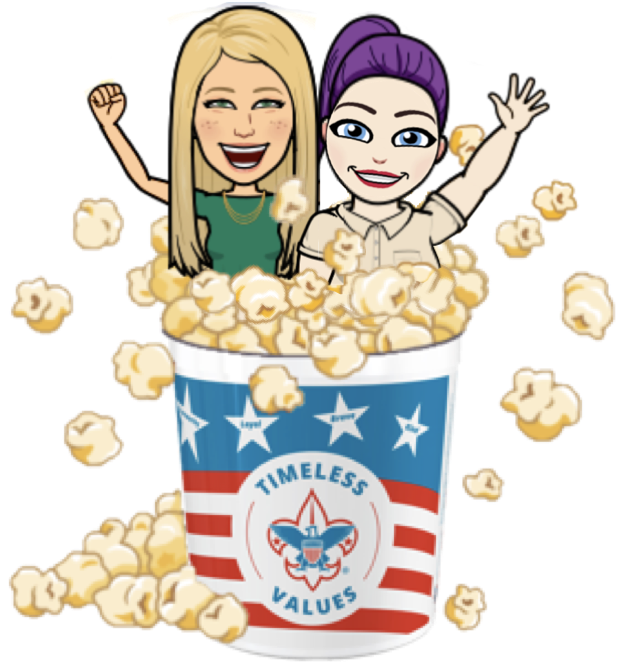 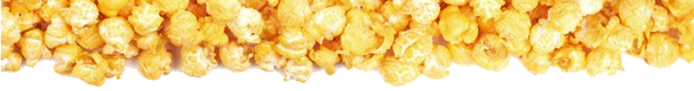 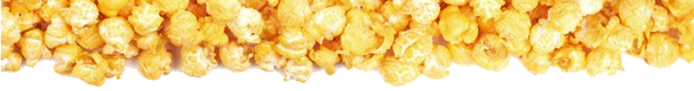 Agenda-
What’s new in 2021
  Organizing your Unit’s sale
  Tools and resources
  Prizes and incentives
  Sales Pitch
  To Do list
  Popcorn Empire
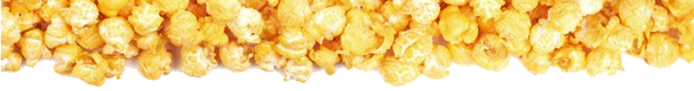 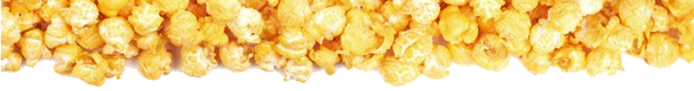 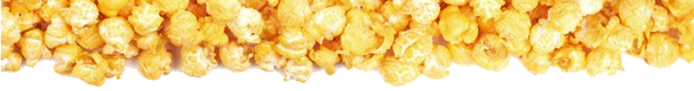 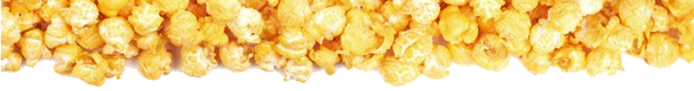 Housekeeping
Kindly hold your questions until the end, OR put them in the chat.
We will be posting links in the chat.
All documents featured tonight will be posted on our Popcorn website
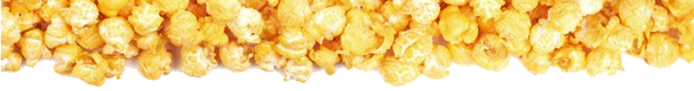 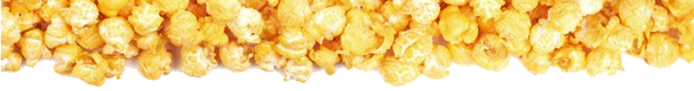 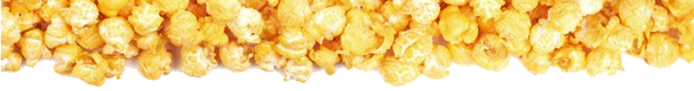 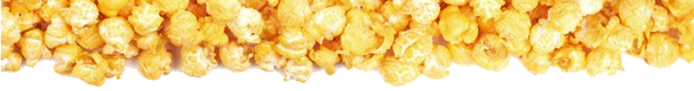 Popcorn Empire
Andrea Franklin – Volunteer Council Kernel

Chelsey Luster – Council Popcorn Staffer

District Kernels –
Coyote 		Katy Teitzel 
Fiesta 		Kelly Espinoza
Mesquite 	Terry Ellis 
Oak Tree 	Greg McCulley 
Prickly Pear 	Pilar Colon-Martin 
River 		Tammy Karpowicz-Dorsey 
Roadrunner 	Shelley Lewis
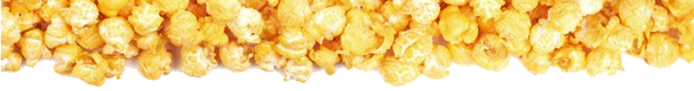 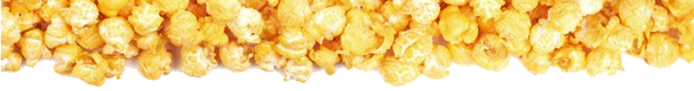 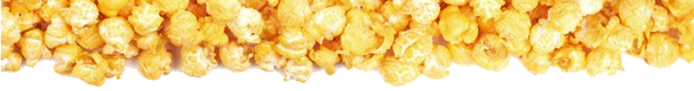 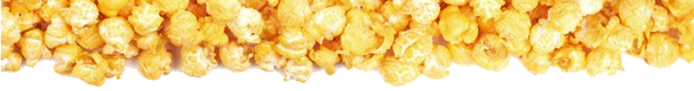 What’s new? – Vendor
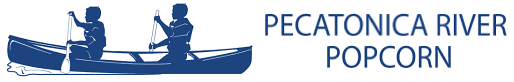 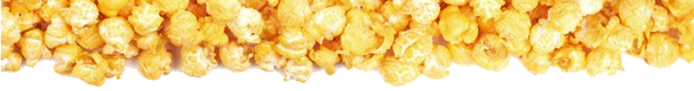 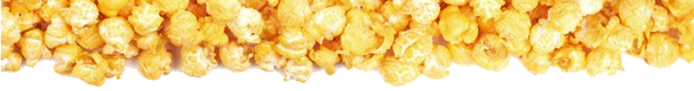 What’s new? – Products (tubs/tins)
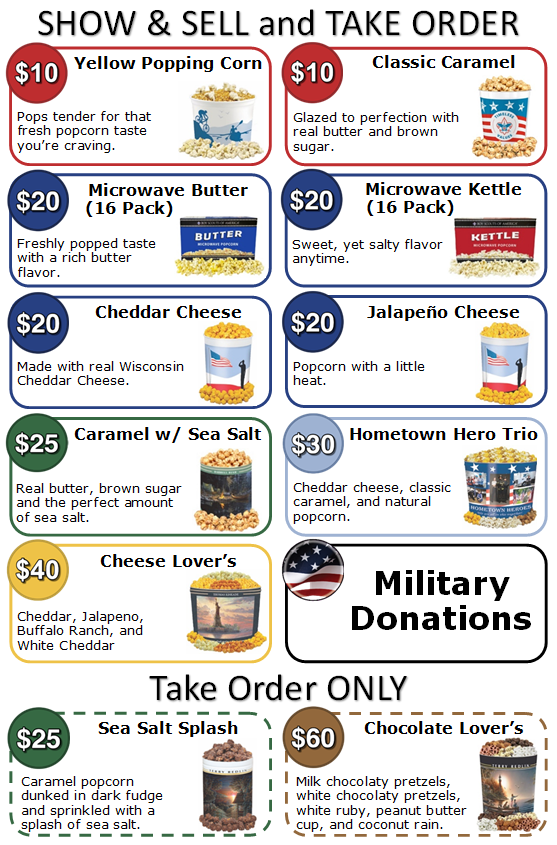 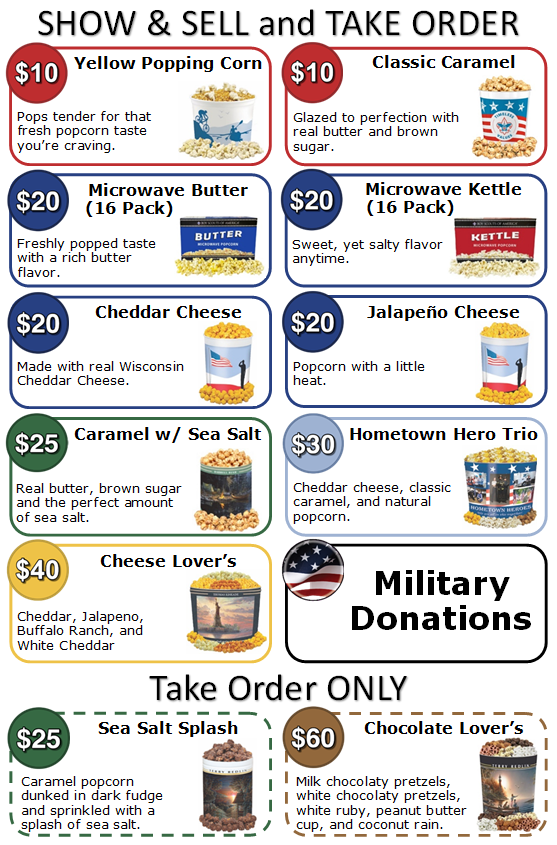 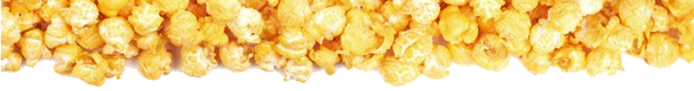 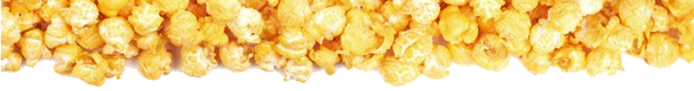 What’s new? – Pantry Hours
Starting September 1st 

Wednesdays: 9 AM – 1 PM

Thursdays: 3 PM – 6 PM

Fridays: by appointment ONLY (3PM – 6 PM)
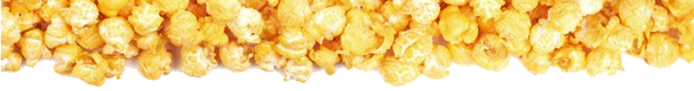 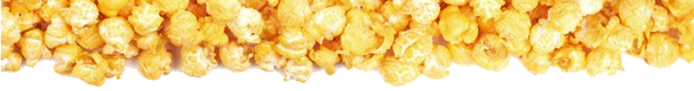 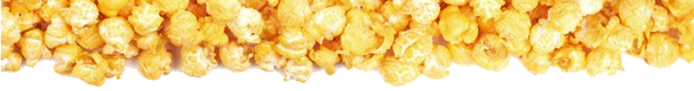 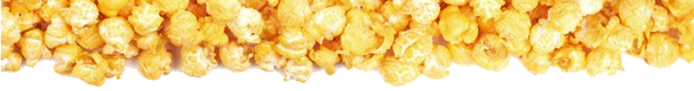 What’s new? – Band
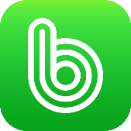 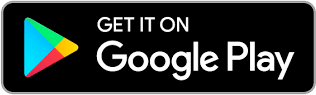 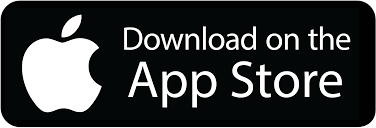 Use the app OR your computer
Network with other Kernels
Replaces Workplace
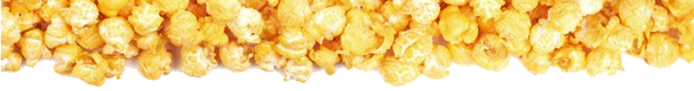 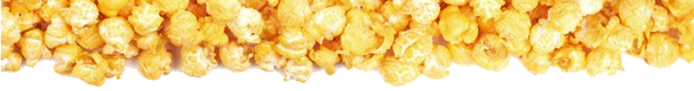 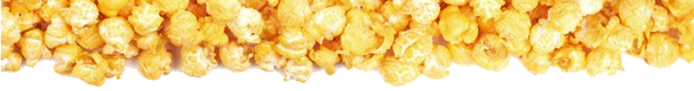 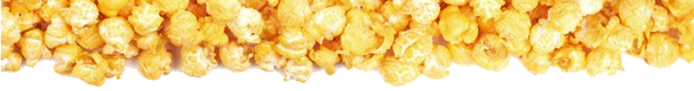 What’s new? – Commission
30% - Base Commission
   33% - NO returns
   32% - for selling $10k or more in S&S and TO

    35% Max commission with Council Amazon.com gift cards
    40% Max commission without Council Amazon.com gift cards

All online sales earn 35% commission.
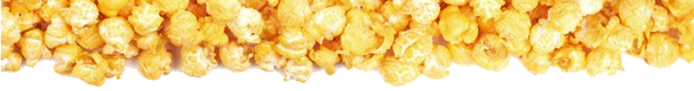 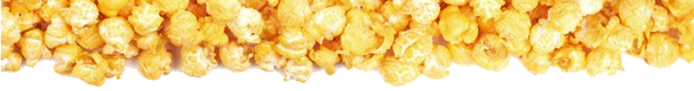 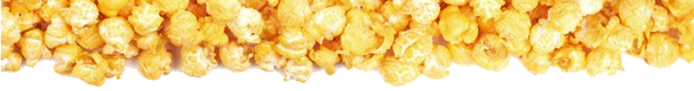 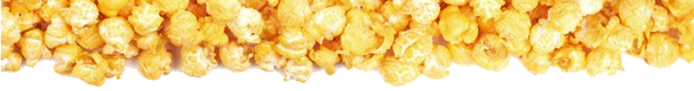 Organizing your sale: Budget
Have an annual program planned
Identify all sources of income
Identify all expenses
Determine your cost per Scout
Set your Popcorn goal
Share your budget and goal with parents and Scouts
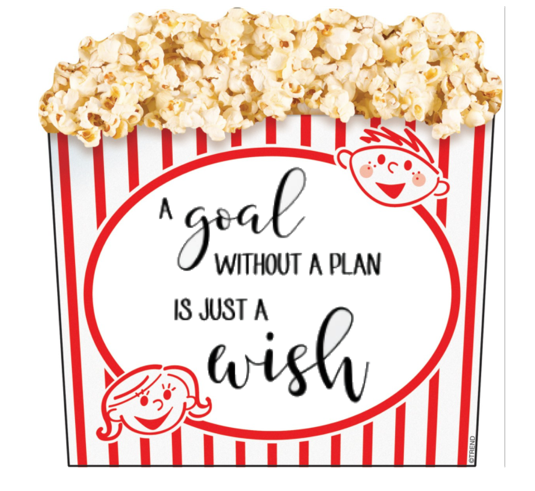 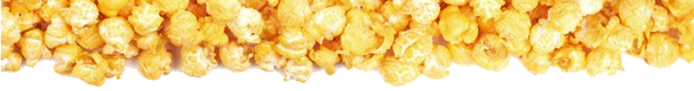 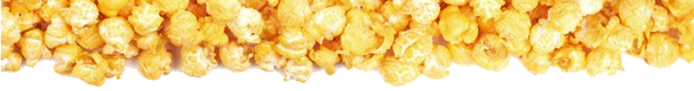 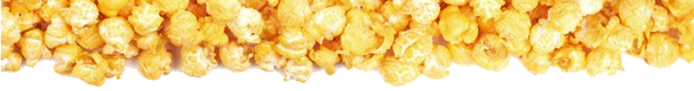 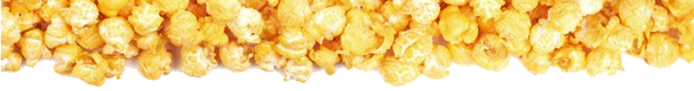 Organizing your sale: Calendar
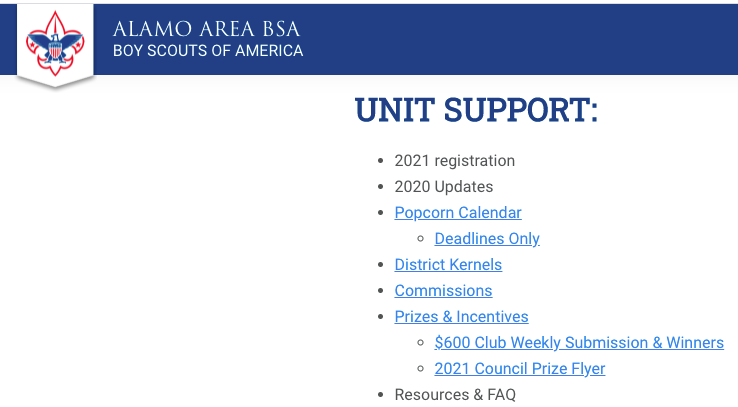 Council deadlines
Be sure to give yourself enough time!
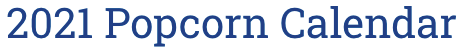 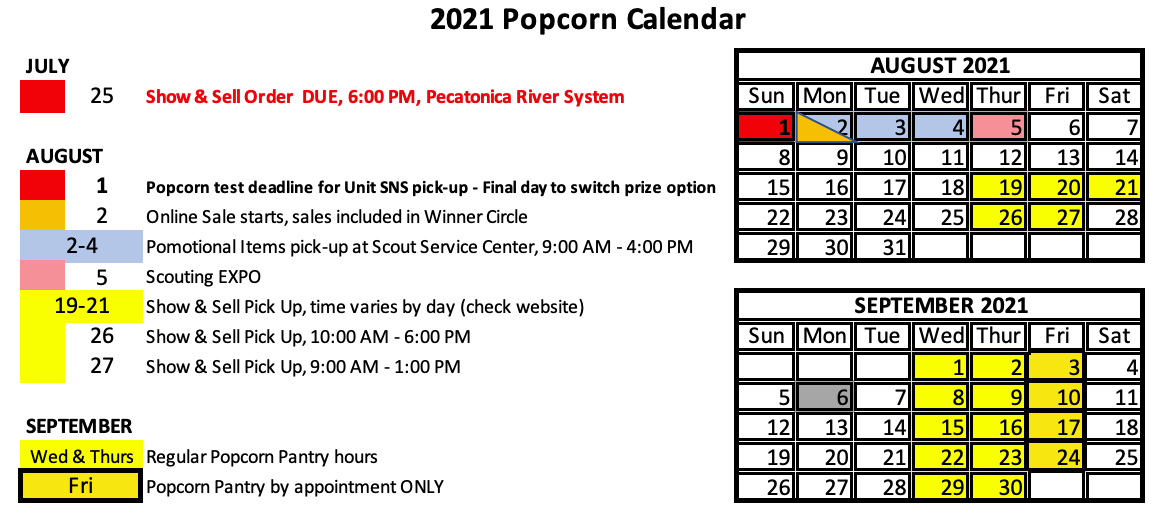 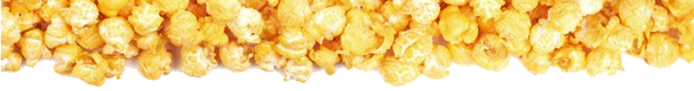 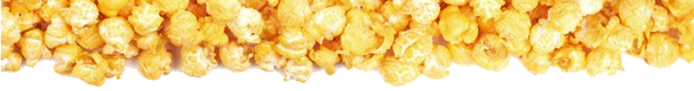 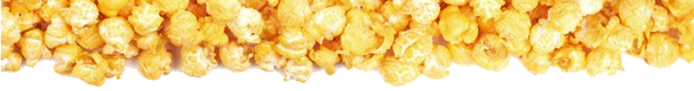 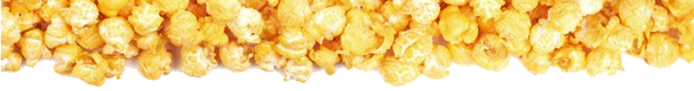 Organizing your sale: Pantry
Only order/pick up what you need
Reorders (10:59 PM Friday – 10:59 PM Sunday)
Pick up popcorn
If not listed in Scout Boss email popcorn@alamoareabsa.org
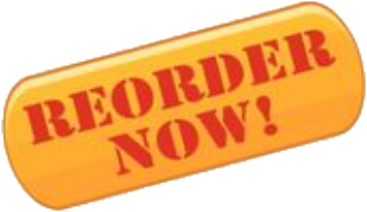 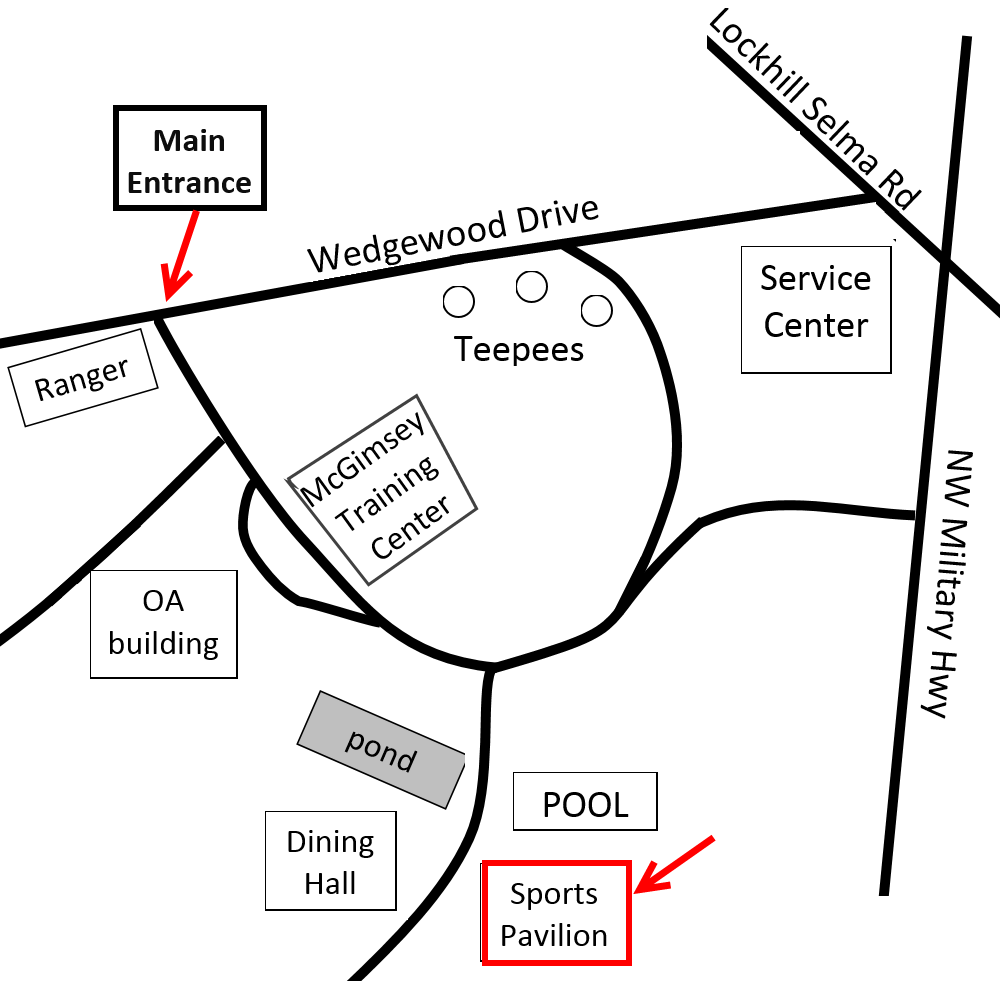 Wednesdays: 9 AM – 1 PM
Thursdays: 3 PM – 6 PM
Fridays: by appointment ONLY 
(3PM – 6 PM)
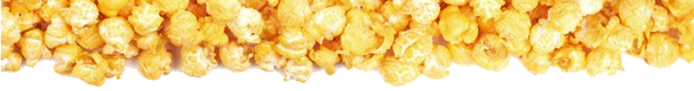 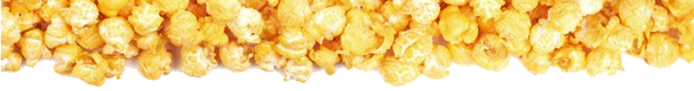 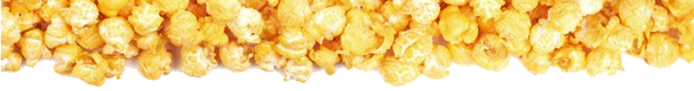 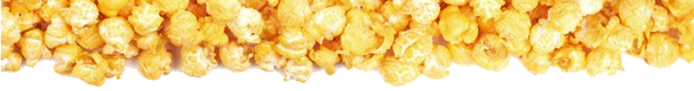 Organizing your sale: Ways to Sell
Show & Sell
Show & Deliver (wagon sales)
Take Orders
Online (Aug. 2nd – Dec. 3rd)
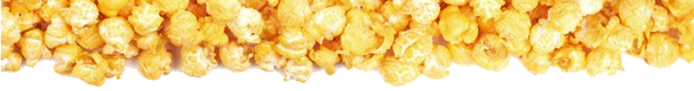 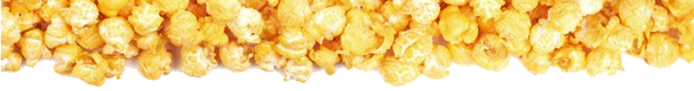 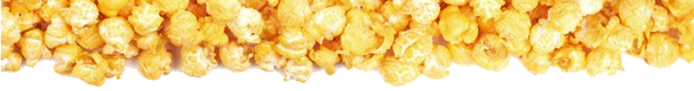 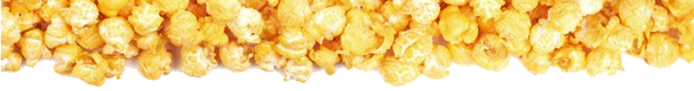 Organizing your sale: SHARE
Put it in WRITING ✭
Show them what popcorn can pay for!
Explain your expectations
Pick-up/return
Sales reporting
Phone calls/text timing
AVOID BURNOUT!
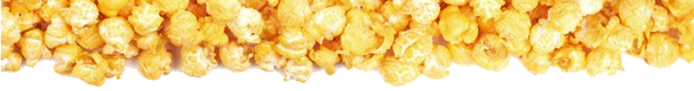 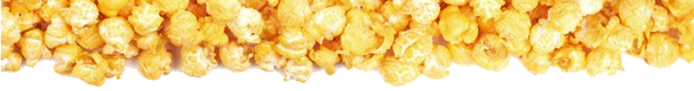 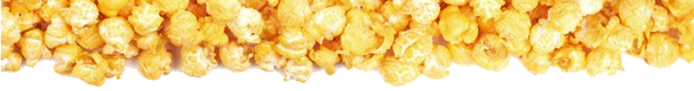 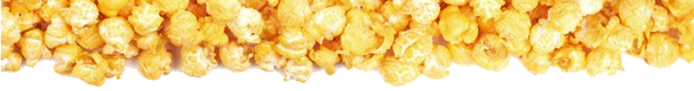 Organizing your sale: Motivation
Keep Scouts/families motivated
Shout outs
Weekly prizes
Competitions
Unit prizes
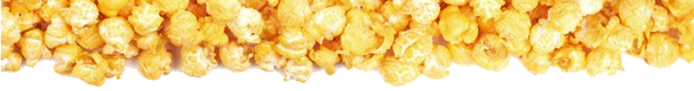 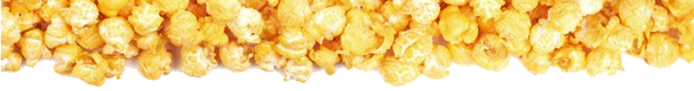 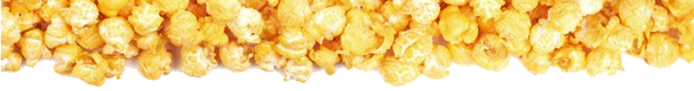 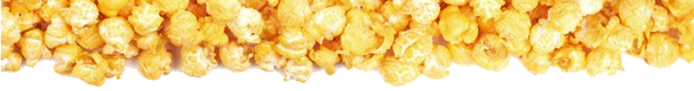 Organizing your sale: Tracking
Document, Document, Document
Keep records for future use
Be sure to give receipts!
If you check out popcorn to Scouts – have them report their sales regularly

We’ll talk more about this ...
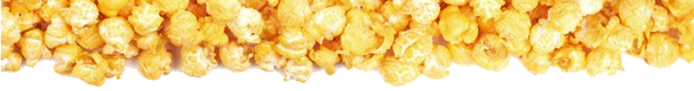 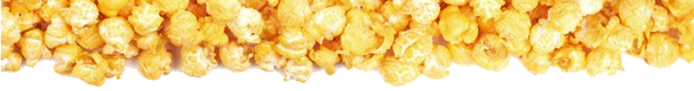 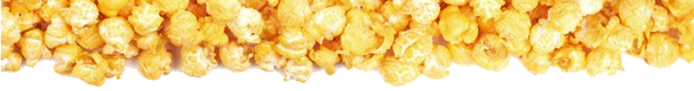 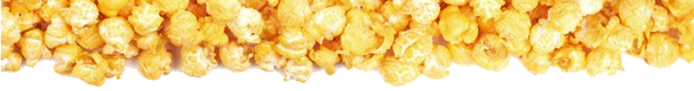 Organizing your sale: Donations
Units (Scouts) are NOT allowed to solicit
As a rule of thumb, fundraising is when the donor gets something in return (like Popcorn or a clean car).
Any fundraising effort must be APPROVED BEFOREHAND 
use the “Unit Money Earning Application”
Camp Cards and Popcorn sales are already approved
Donations are OK
Put out a Donation jar
Buy excess inventory with Military donations
More donations than excess inventory? 
Add donations to your Take Order
REQUIREMENT - submit pictures of delivery to popcorn@alamoareabsa.org
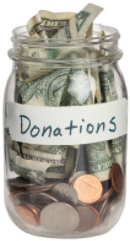 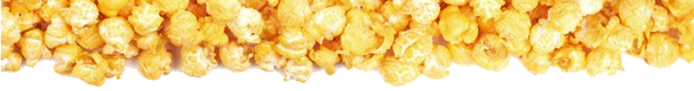 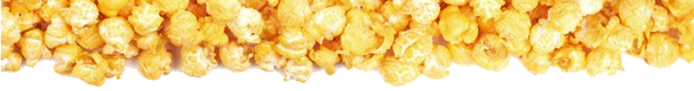 Tools and Resources
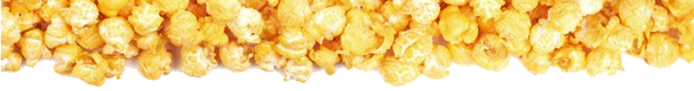 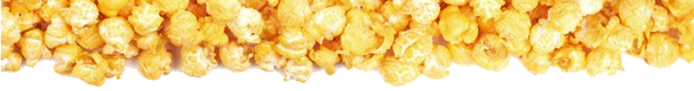 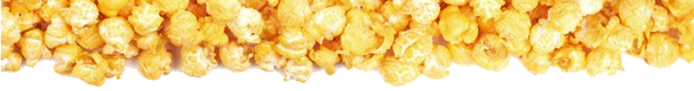 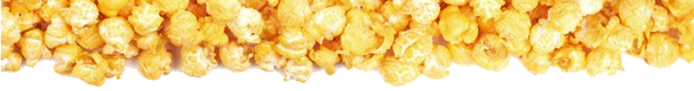 Technology – Pecatonica site
Scout Boss – order popcorn, invite Scouts, reports, Winner’s Circle entries
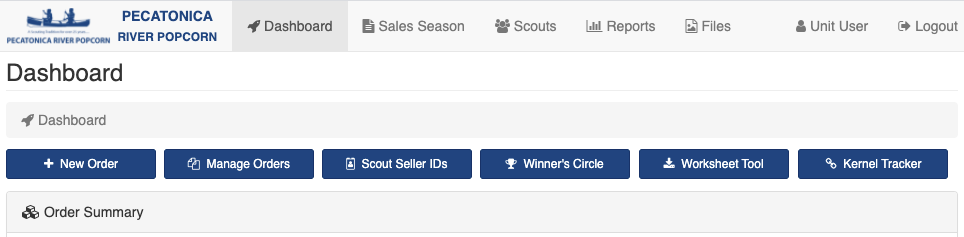 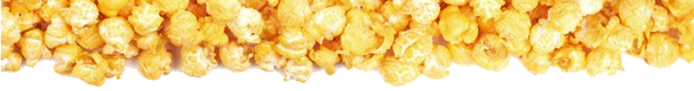 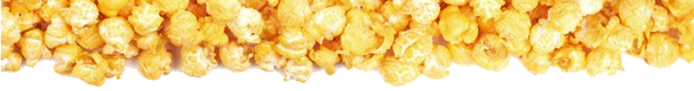 Technology – Pecatonica site
Kernel Tracker – keep track of how much popcorn you have checked out to each Scout.
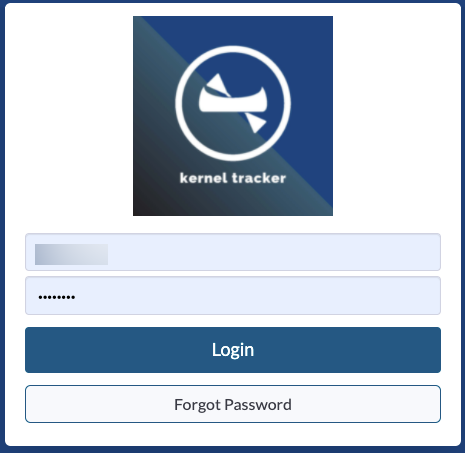 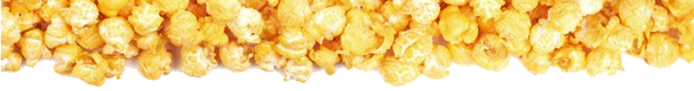 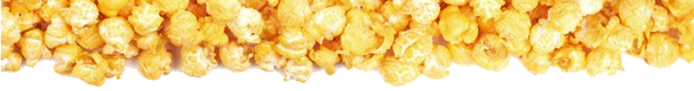 Technology – Pecatonica site
My PR Popcorn – Scout profile
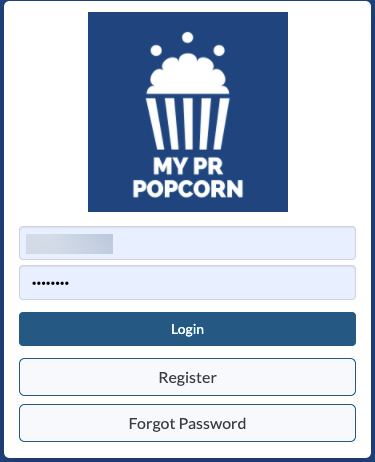 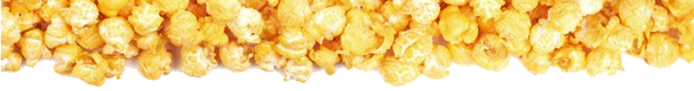 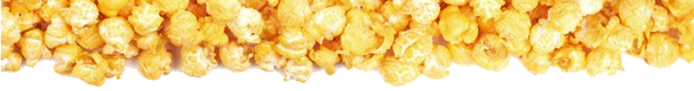 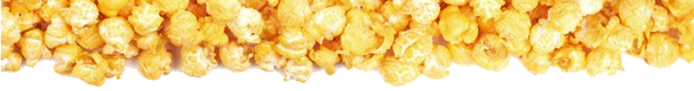 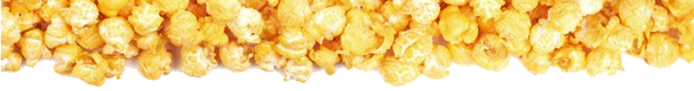 Technology – Band
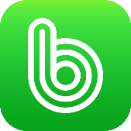 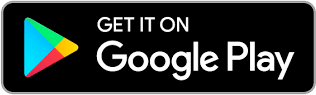 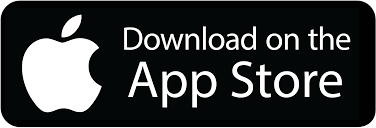 Use the app OR your computer
Network with other Kernels
Replaces Workplace
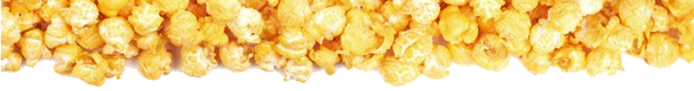 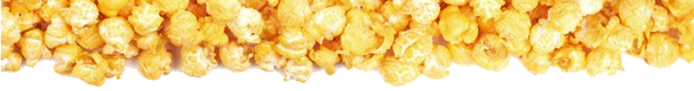 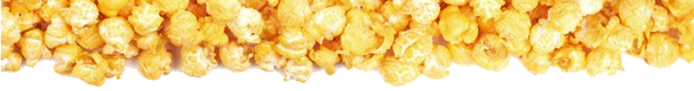 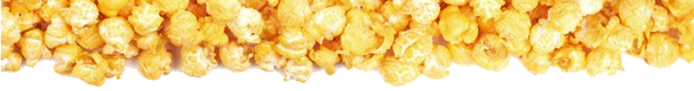 Trackers:
PR’s Worksheet Tool
Popcorn check out sheets
Get signatures!!
Show & Sell sales sheets
Other trackers
Use what works for YOU!
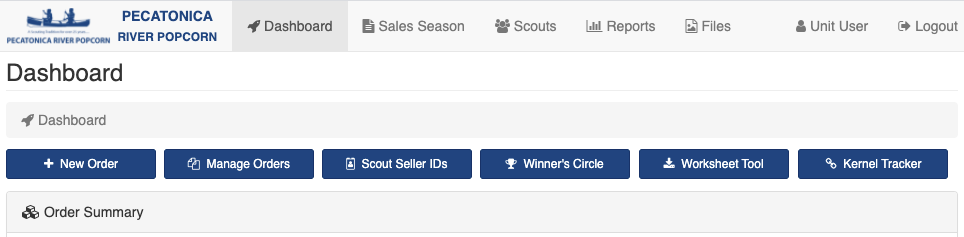 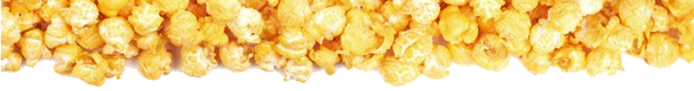 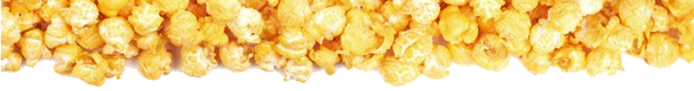 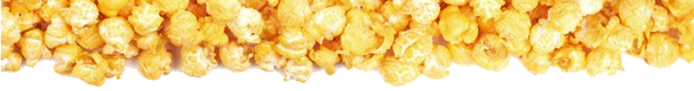 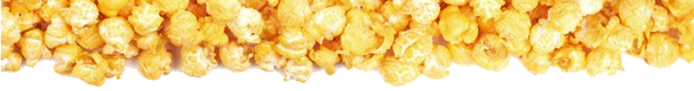 Pop Swap: Unit-to-Unit transfers
ONE Unit completes the online POP SWAP form
Paper forms are for your reference
Does NOT count as a return!!!
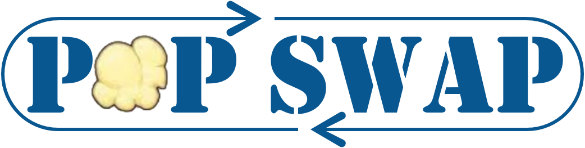 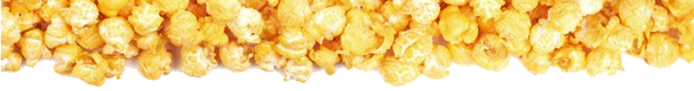 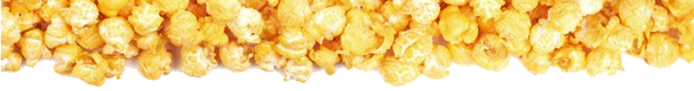 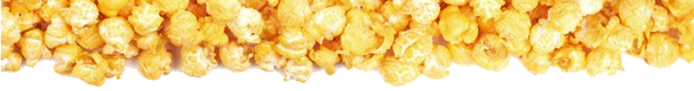 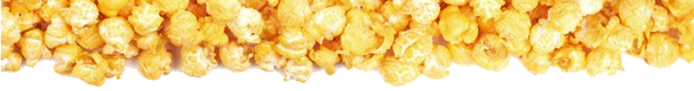 The Popcorn Press: Council email
All 3 Unit Leaders will receive this periodic email
Haven’t received a Popcorn Press?  Check your spam folder!
Click to see old issues:
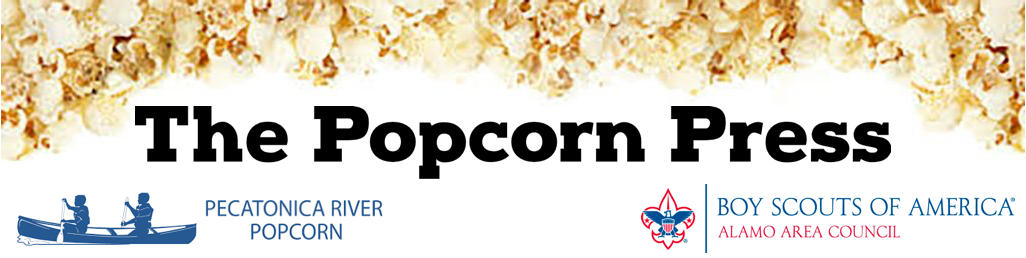 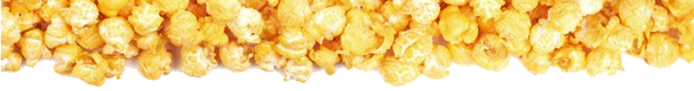 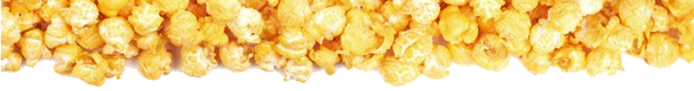 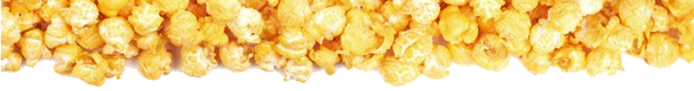 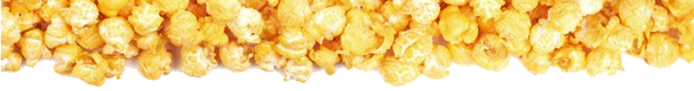 Kernel’s Korner:
Pop in and ask your questions, listen for tips, or seek advise.
A virtual open forum
No training will be offered during this time.
Kernel’s Korners will be hosted periodically throughout the sale.
All dates will be posted in Band.
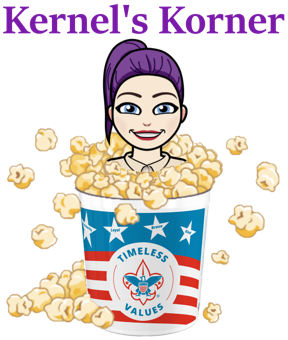 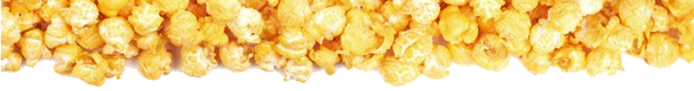 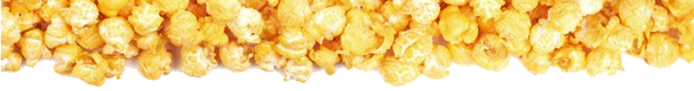 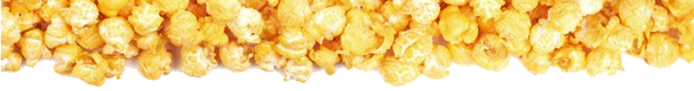 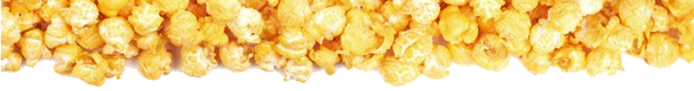 Council’s Popcorn website:
alamoareabsa.org/resources/popcorn/ 

Lots of Unit resources
Links to important reports etc.
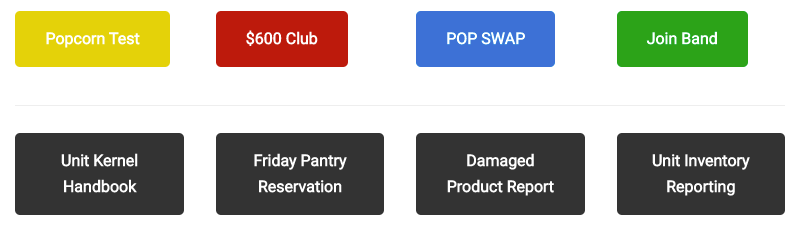 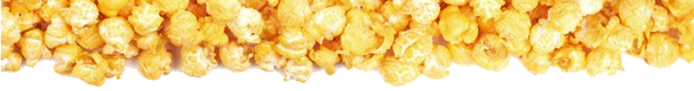 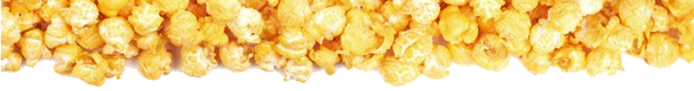 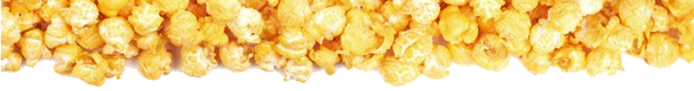 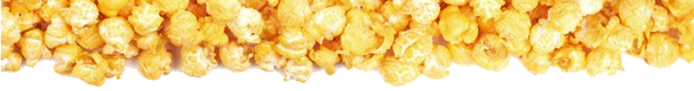 Pecatonica River: Tech support
pops@prpopcorn.com
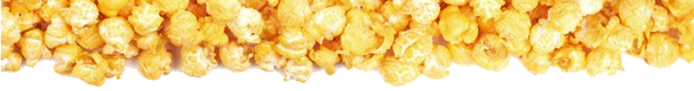 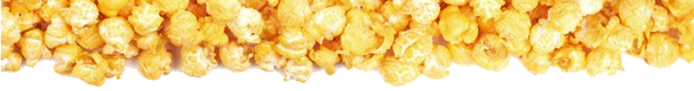 Prizes and Incentives
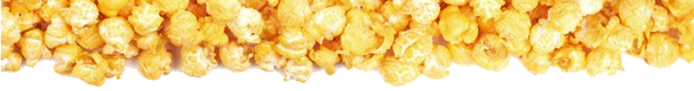 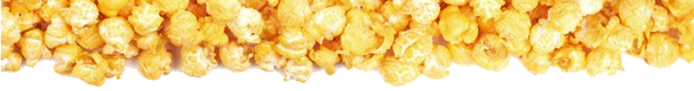 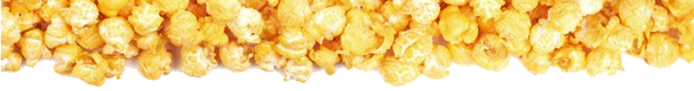 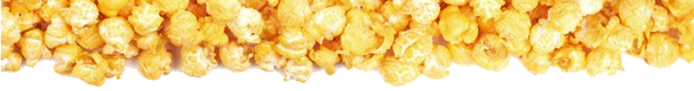 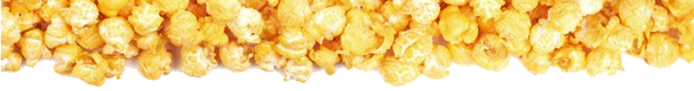 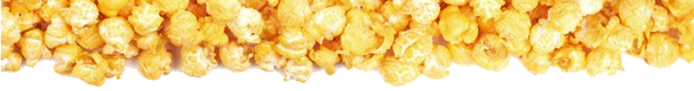 Council Program:
Units opt in/out
5% Commission
Amazon.com gift cards
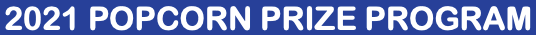 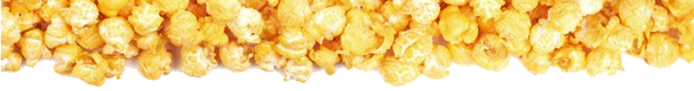 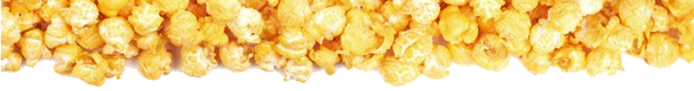 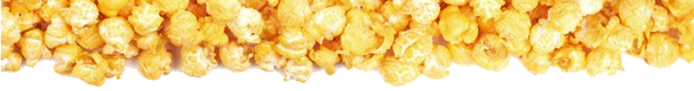 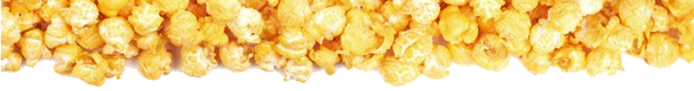 Council Bonus prizes:
Patch
$600 Club weekly drawing
$800 t-shirt
Top 200 ranking
Top 100 spin-and-win
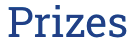 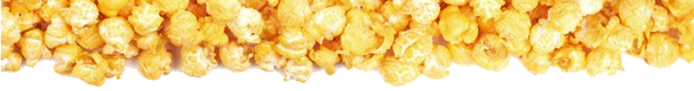 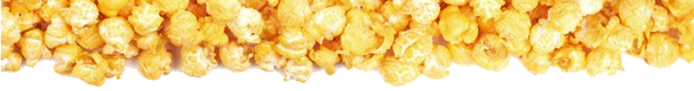 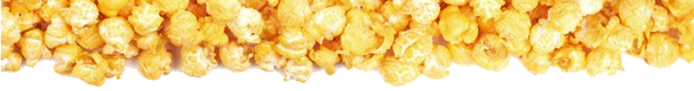 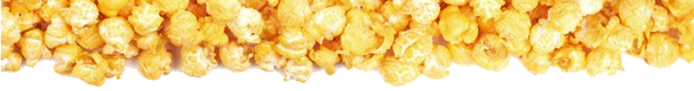 Unit prizes:
Be creative!
NO Scout Accounts
Unit Prize ideas – pg. 29
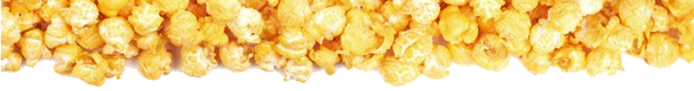 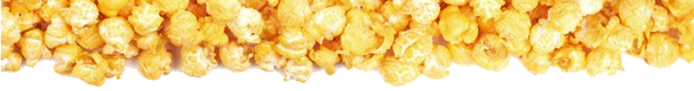 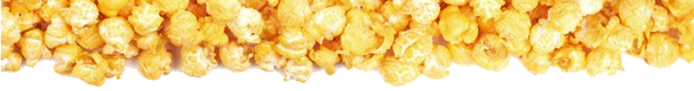 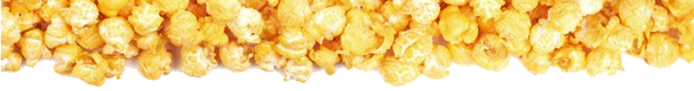 Sales Pitch:
Sell Scouting!
Ask YES questions
Class A uniform!
Sample:
Hello my name is _____ and I’m with Pack/Troop _____.
My goal is to _________.  May I count on your support?
Connor Franklin’s pitch tips
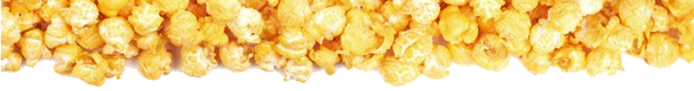 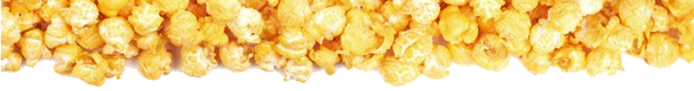 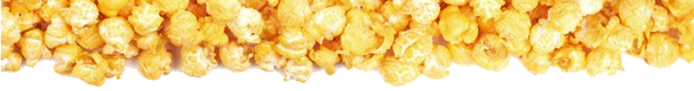 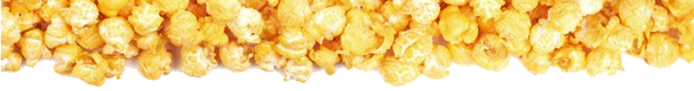 To Do list:
Make sure 2 Unit contacts are listed in Scout Boss
Send the name and contact info for a 3rd Unit Leader to popcorn@alamoareabsa.org 
Popcorn Test (2 leaders was due 8/1)
Review the suggestions in your Unit Kernel Handbook
Schedule your Unit kick-off and TRAINING
Join Band
Get to know your District Kernel!
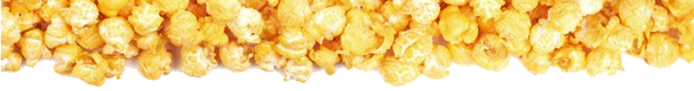 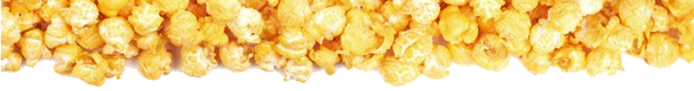 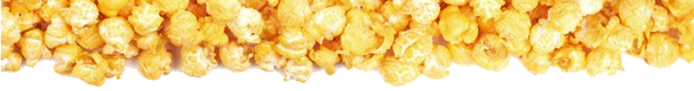 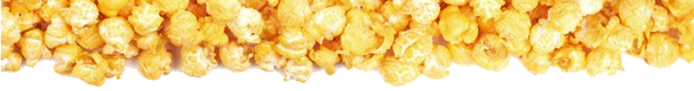 Recorded Trainings
Recordings of the following trainings are available on Council’s popcorn webpage:
 alamoareabsa.org/resources/popcorn/ 

Kernel Training – July 19th 
Technology Training – July 21st 
Budget Training – July 24th
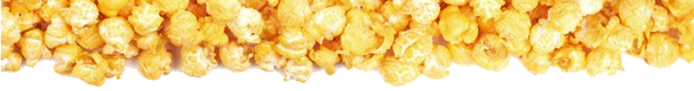 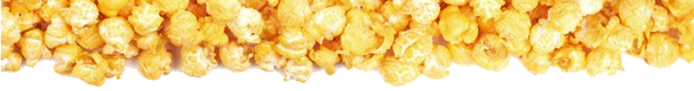 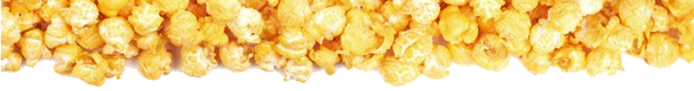 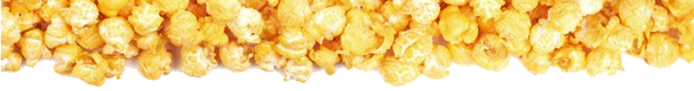 Popcorn Empire
popcorn@alamoareabsa.org


Volunteer Council Kernel, Andrea Franklin
CouncilPopcornKernel@gmail.com


Council Popcorn Staffer, Chelsey Luster Chelsey.Luster@scouting.org
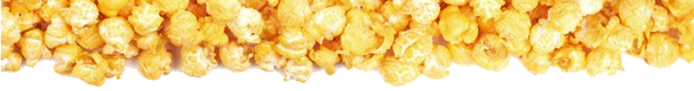 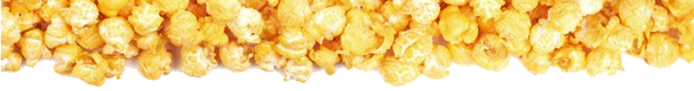 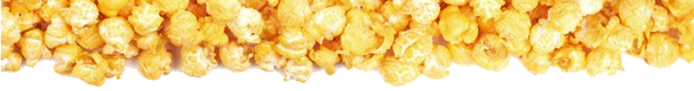 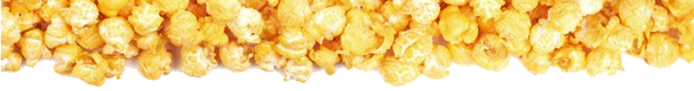 Popcorn Empire – District Kernels
Katy Teitzel 
Kelly Espinoza 
Terry Ellis 
Greg McCulley 
Pilar Colon-Martin 
Tammy Karpowicz-Dorsey 
Shelley Lewis
Coyote
Fiesta
Mesquite
Oak Tree
Prickly Pear
River 
Roadrunner